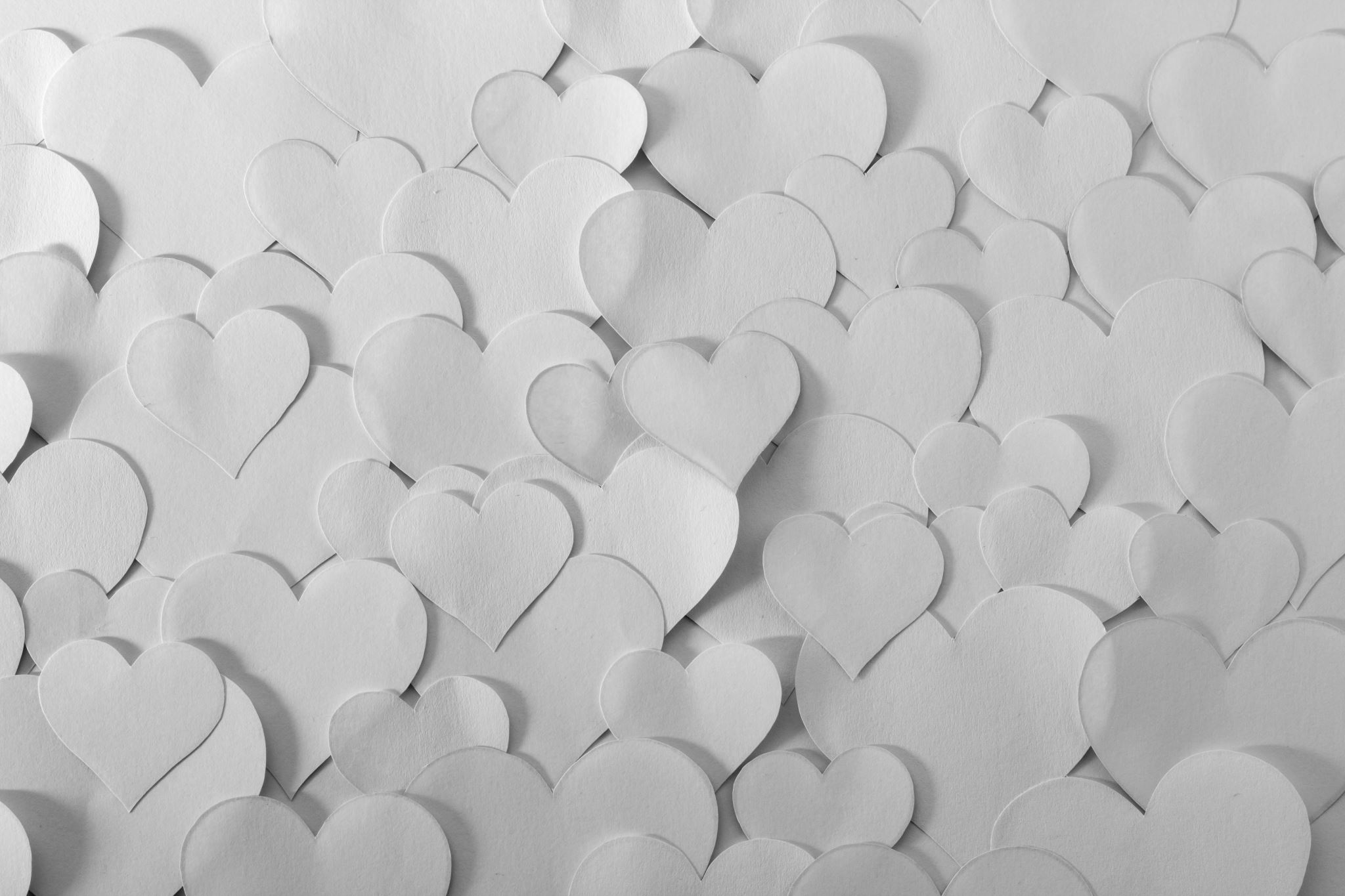 “The Great Love with Which He Loved Us”
Ephesians 2:4
1. God Loved Us First
“We love Him because He first loved us” (1 John 4:19). 

“The Lord has appeared of old to me, saying: ‘Yes, I have loved you with an everlasting love; therefore with lovingkindness I have drawn you” (Jer. 31:3).
2. God Loved Us When We Were Unlovable
Ephesians 2:1-5		dead in trespasses,				walking in disobedience,				conducting ourselves in				lusts and desires,				children of wrath,
Romans 5:6-10		still sinners,				enemies of God

Who would love that!? ↑
3. God’s Love is Shown in Action
“But God demonstrates His own love toward us, in that while we were still sinners, Christ died for us” (Rom. 5:8). 

“In this the love of God was manifested toward us, that God has sent His only begotten Son into the world, that we might live through Him” (1 John 4:9).
4. God’s Love is Shown in Sacrifice
Sacrifice - “the act of giving up, destroying, permitting injury to, or forgoing something valued for the sake of something having a more pressing claim” (Webster’s Dictionary).

“For God so loved the world that He gave His only begotten Son, that whoever believes in Him should not perish but have everlasting life” (John 3:16).
4. God’s Love is Shown in Sacrifice
“Greater love has no one than this, than to lay down one’s life for his friends” (John 15:13).

“By this we know love, because He laid down His life for us. And we also ought to lay down our lives for the brethren” (1 John 3:16).
5. God’s Love is Shown in Patience
God’s longsuffering gives sinners opportunity to repent and obey the gospel.
2 Peter 3:9; Ezek. 33:11

God is patient with Christians, allowing us to grow and mature. 
Revelation 3:19
Our Response to God’s Great Love
We must love Him in return (1 John 4:19) 
We must love our brethren (vs. 11, 21) 
We must keep God’s commandments (5:2-3)